Toestemming geven/krijgen(allowed to)+ in staat zijn(am able to)
I am allowed to eat French fries tonight
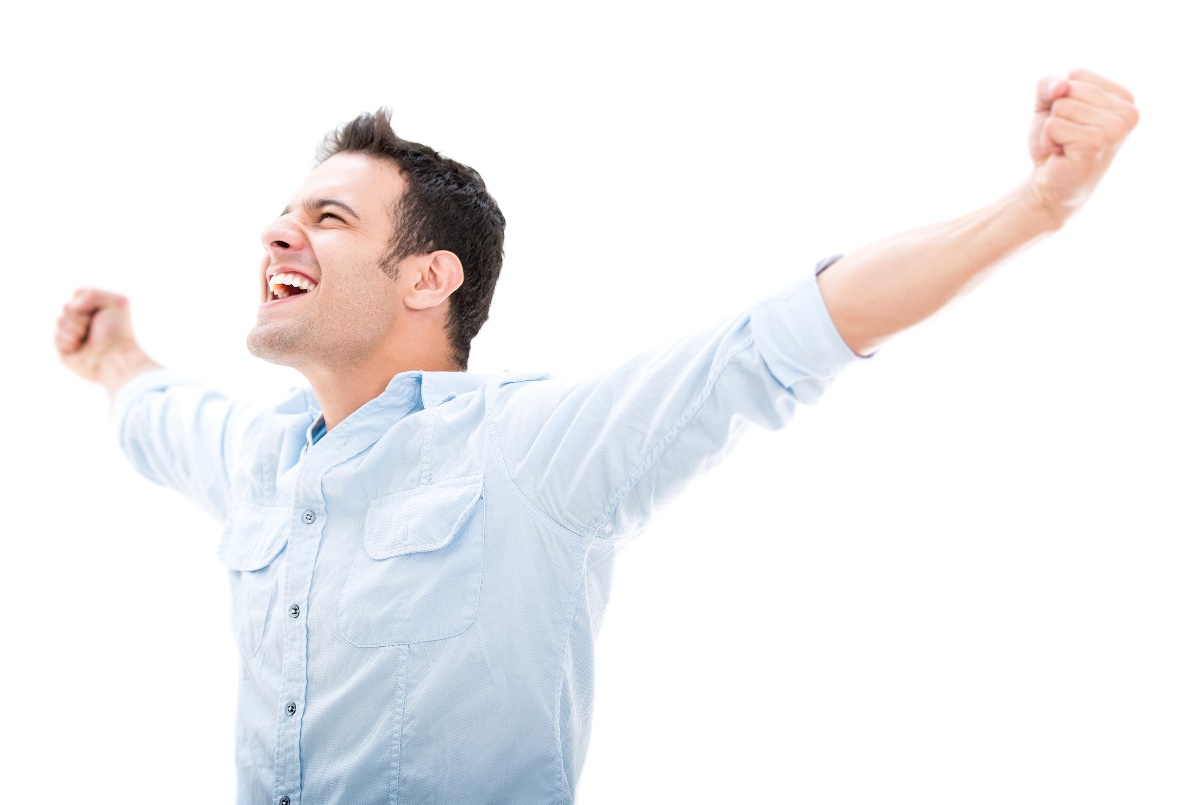 I am not allowed to eat French fries tonight
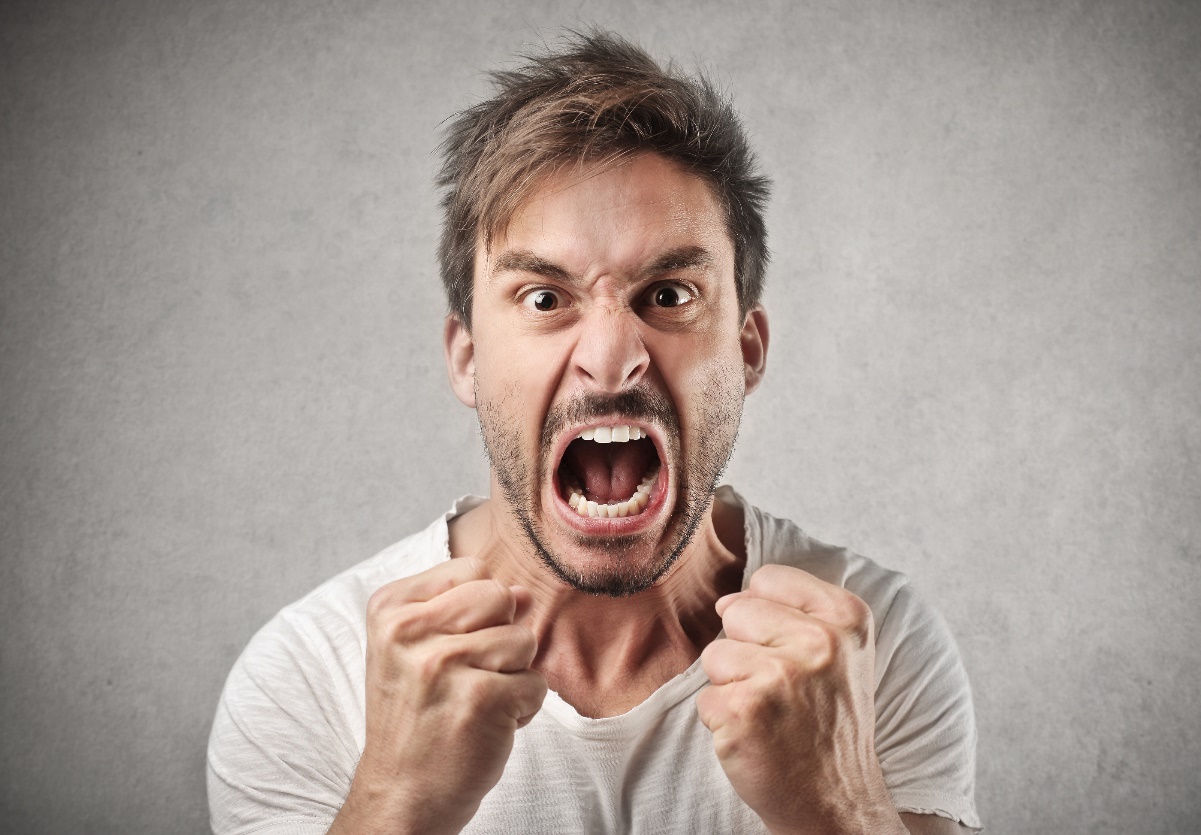 Wende is allowed to enjoy English!
Wende is NOT allowed to whine about English!
Toestemming
Gebruik je wanneer je toestemming geeft of krijgt:

you are allowed to go to the toilet
(je mag naar de wc gaan)

I am allowed to be here
(ik mag hier zijn)
Toestemming
Gebruik je wanneer je GEEN toestemming geeft of krijgt:

you are NOT allowed to go to the toilet
(je mag NIET naar de wc gaan)

I am NOT allowed to be here
(ik mag hier NIET zijn)
LET OP DE VERSCHILLENDE TIJDEN!
I WAS allowed to go to the toilet yesterday.

I WILL be allowed to go the toilet tomorrow.

I HAVE BEEN allowed to go to the toilet.
Vraagzinnen
WAS I allowed to go to the toilet yesterday?

WILL I be allowed to go the toilet tomorrow?

HAVE I BEEN allowed to go to the toilet?
In de toets:
I (werken) 		 as a driver because I have a driver’s license.
I am allowed to work as a driver because I have a driver’s license
Am able to = kunnen
I am able to go home

I am NOT able to go home

Am I able to go home?
Let op de tijden en onderwerp
We were able to go home.

She is able to go home.

We are able to go home.
Je verandert dus altijd de vorm van “to be”
present				past

I 		am			I	 	was
You 		are			you		were
He/she/it 	is			he/she/it	was
We		are			we		were
They		are			they		were
In de toets
Peter (niet – komen) 		 to my birthday because he was sick
Peter was not able to come to my birthday because he was sick.
(Don’t) have to
Je moet het doen 
Je hoeft het niet te doen


You don’t have to do the dishes.
(je hoeft de afwas niet te doen)

You have to do this
(je moet het doen)
(Don’t) have to
vraagzinnen


Do I have to do the dishes?
(moet ik de afwas doen?)

Don’t you have to do your homework?
(hoef jij je huiswerk niet te doen?)